Pryanik tayyorlash texnologiyasiMahsulot miqdori(gramm-brutto)
1.	Un                            1000 gr 
2.	Shakar                      300 gr
3.	Yog, yoki margarin  100gr
4.	Melanj yoki tuxum   100 gr
5.	Tuz                               4 gr
6.	Suv                              200 gr
7.	Palotka                        100 gr
8.	Asal                              100 gr
9.	Ammoniy                     4 gr
10.	Quruq ziravor          4 gr
11.	Jjonka uchun shakar    50gr
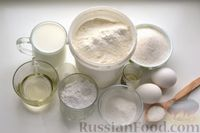 MISKAGA UNNI BIR QISMINI, VANILIN, TUZ VA SHAKARNI SOLIB YAXSHILAB ARALASHTIRAMIZ. ALOHIDA IDISHGA SUTNI QAYNATAMIZ.
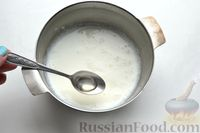 ISSIQ SUTNI KUKUNLI MASSAMIZGA SOLIB YAXSHILAB ARALASHTIRAMIZ. ARALASHGAN MASSA SOVUGANCHA OLIB QUYAMIZ.
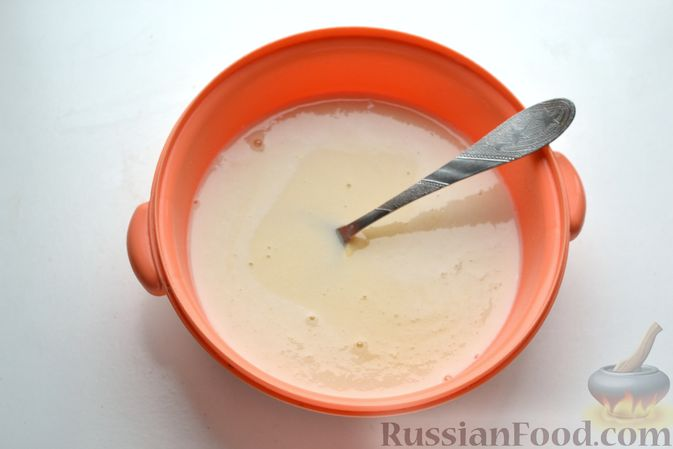 QOLGAN UNIMIZNI PISHIRIQ KUKUNI BILAN ARALASHTIRAMIZ. OLIB QUYGAN MASSAMIZGA TUXUM, YOG’ SOLIB ARALASHTIRAMIZ
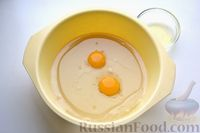 QULGA YOPISHAYDIGAN YUMSHOQ XAMIR QORAMIZ. TAYYOR XAMIRNI 1 SOATGA DAM OLISHGA QO’YAMIZ.
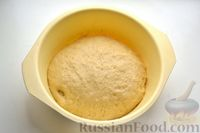 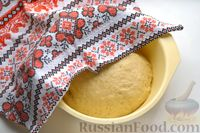 XAMIRIMIZNI YOYIB QOLIB BILAN KESIB OLAMIZ 180* c 20 DAQIQA PISHIRIB OLAMIZ
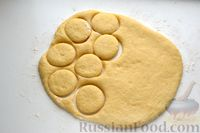 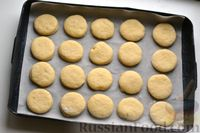 GLAZURNI TAYYORLAB OLAMIZ TUXUM OQINI SHAKAR UPASI BILAN KO’PIRTIRAMIZ. TAYYOR GLAZURNI PRYANIKLARNI USTIGA SURTIB CHIQAMIZ.
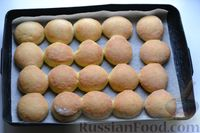 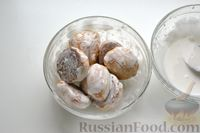 YOQIMLI ISHTAXA